МПО учителей информатики
18.12.2020
План совещания
Анализ ТОГЭ
Результаты заочного тура Чемпионата по базовому курсу, планирование очного этапа
План на 3 четверть
Разное
ОГЭ по информатике и информационно-коммуникационным технологиям (ИКТ)
 
Каждый вариант КИМ состоит из двух частей, включающих в себя 15 заданий.
Часть 1 содержит 10 заданий с кратким ответом.
Часть 2 содержит 5 заданий, для выполнения которых необходим компьютер.  
На компьютере должны быть установлены знакомые участникам экзамена программы.
Число рабочих мест, оборудованных компьютером, должно соответствовать числу участников экзамена в аудитории, поскольку ряд заданий КИМ ОГЭ по информатике и ИКТ требует выполнения на компьютере. Внимание - учащиеся сразу садятся за компьютеры!!
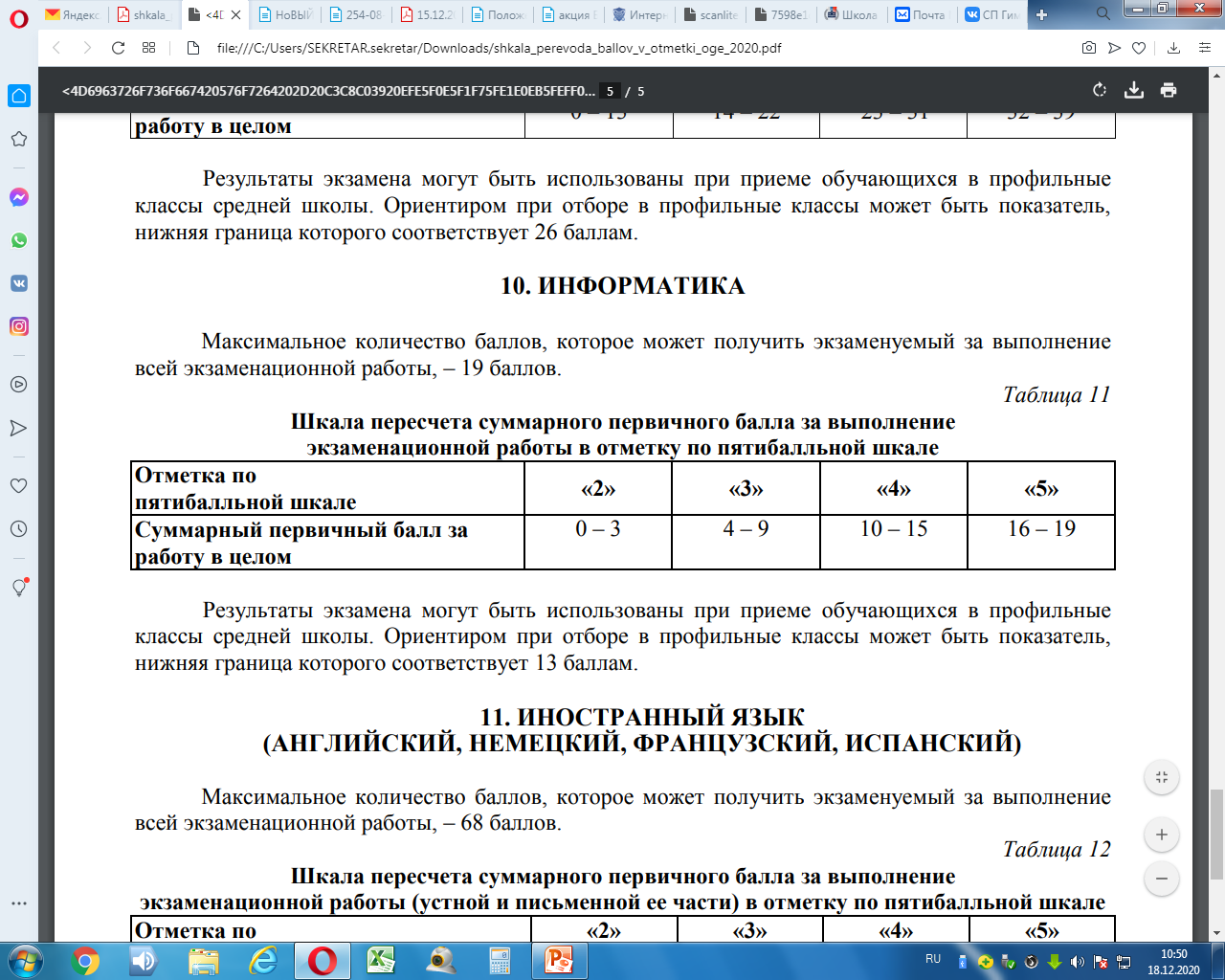 Очный тур чемпионата по базовому курсу информатикиЗадания:
Участники очного тура чемпионата по базовому курсу информатики 5 класс
Участники очного тура чемпионата по базовому курсу информатики 6 класс
Участники очного тура чемпионата по базовому курсу информатики 7 класс
Участники очного тура чемпионата по базовому курсу информатики 7 класс
Участники очного тура чемпионата по базовому курсу информатики 8класс
В 3 четверти (март) – игра математика-информатика для всех, тур посвящен только информатике. В 4 четверти (апрель) – 2? тура информатики
Задания (4 тура, общее количество времени ок. 40 мин) готовят:
5 класс – СП Школа № 1 (приготовлено)
6 класс – СП Школа № 121
7 класс – СП Гимназия
8 класс – СП Кукетская основная школа
9 класс - СП Зюкайская школа
Консультации для  детей по выполнению ОГЭ по информатике

Февраль – слабый уровень, 
Март – сильный
Мероприятия с педагогами
Консультации для  педагогов по решению задач повышенного уровня ОГЭ - по запросу
Открытые мероприятия, заседание МПО февраль – 2 школа
     апрель – заявки принимаются